Learning and Technology
An Overview
Two types of Multimedia Learning Environments
Virtual Learning
Environments
Best Explained in Terms of
 The Theory of
Human Cognitive
Architecture
Immersive
Windows On
The World
Multimedia Environments
Best Explained by
Social Constructivist Theory
What is multimedia?
Words
+
=
Multimedia
What is multimedia learning?
Learning through the presentation of both words and pictures
The Multimedia Principle
The case for multimedia learning rests on the premise that learners can better understand an explanation when it is presented via two channels (auditory/verbal & visual/pictorial).
Why might two channels be better than one?
Quantitative Rationale
Qualitative Rationale
Quantitative Rationale
Quantitative Rationale: More material can be presented on two channels than on one channel
Qualitative Rationale
a profound feeling of tender affection for or intense attraction to another. It is considered a deep, ineffable feeling shared in passionate or intimate interpersonal relationships.
LOVE
Qualitative Rationale
a seat usually having four legs for support and a rest for the back and often having rests for the arms
CHAIR
Why might two channels be better than one?
Qualitative Rationale
words and pictures are qualitatively different (not equivalent)
words are better used for abstract concepts (like self-esteem, integrity, etc.)
pictures are best for more concrete images or ideas (like chair, ball, walking, etc.)
Two views of multimedia design
Two metaphors of multimedia design
Information Acquisition
Memory
Information
Two metaphors of multimedia design
Knowledge construction
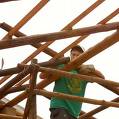 Two goals of multimedia learning
Remembering
	a. Recall (essay)
	b. Recognition (multiple choice)
Understanding
	--ability to use presented material in novel situations
To summarize, multimedia presentations should:
Be learner-centered
Facilitate knowledge construction
Allow for both remembering and understanding
Richard Mayer’s Cognitive Theory 
of Multimedia Learning
Theoretical
Foundations
The Theory 
Graphed
Assumptions
Theoretical
Foundations
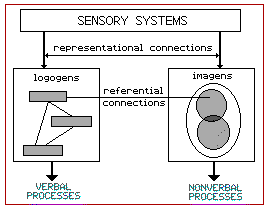 Paivio’s DCT



Baddeley’s WM


Chandler and 
Sweller’s CLT
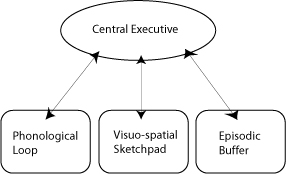 We just completed discussing this.
Richard Mayer’s Cognitive Theory 
of Multimedia Learning
Theoretical
Foundations
The Theory 
Graphed
Assumptions
Assumptions
1. Dual Channels
Auditory/verbal
Visual/pictorial
2. Limited Capacity
Integrate
words
Organizing
3. Active Processing
words
&
Richard Mayer’s Cognitive Theory of Multimedia Learning
Theoretical
Foundations
The Theory 
Graphed
Assumptions
The Theory 
Graphed
1. Selecting words and images from the presented material—involves paying attention to relevant information
3. Integrating the resulting verbal and visual represetnations with one another—verbal and visual based models are constructed and then connections are built between the representations and prior knowledge in long-term memory.
Multimedia Presentation
Sensory Memory
Long-term     Memory
Working Memory
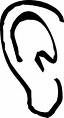 Selecting
organizing
Verbal Model
Words
Sounds
Words
words
Integrating
Prior 
Knowledge
Selecting
organizing
Pictorial Model
Pictures
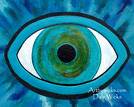 Images
Images
images
2. Organizing words and images into coherent mental representations—visual and verbal information enters working memory and then  needs to be organized.
How pictures are processed
Multimedia Presentation
Sensory Memory
Long-term     Memory
Working Memory
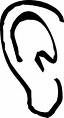 Selecting
organizing
Verbal Model
Words
Sounds
Words
words
Integrating
Prior 
Knowledge
Selecting
organizing
Pictorial Model
Pictures
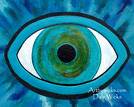 Images
Images
images
How spoken words are processed
Multimedia Presentation
Sensory Memory
Long-term     Memory
Working Memory
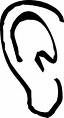 Selecting
organizing
Verbal Model
Words
Sounds
Words
words
Integrating
Prior 
Knowledge
Selecting
organizing
Pictorial Model
Pictures
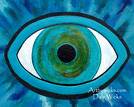 Images
Images
images
How printed words are processed
Multimedia Presentation
Sensory Memory
Long-term     Memory
Working Memory
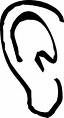 Selecting
organizing
Verbal Model
Words
Sounds
Words
words
Integrating
Prior 
Knowledge
Selecting
organizing
Pictorial Model
Pictures
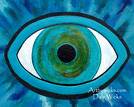 Images
Images
images
Moreno’s Cognitive theory of learning with media (CTLM)
Moreno’s Cognitive theory of learning with media (CTLM)
Based on the following assumptions:
Moreno’s Cognitive theory of learning with media (CTLM)
Based on the following assumptions: 
1. Learning starts when information is processed in separate channels for different sensory modalities
Moreno’s Cognitive theory of learning with media (CTLM)
Based on the following assumptions: 
2. Only a few pieces of information can be consciously processed at any one time in working memory
Moreno’s Cognitive theory of learning with media (CTLM)
Based on the following assumptions:
3. Long-term memory consists of a vast number of organized schemas
Moreno’s Cognitive theory of learning with media (CTLM)
Based on the following assumptions:
4. Knowledge may be represented in long-term memory in verbal and nonverbal codes
Moreno’s Cognitive theory of learning with media (CTLM)
Based on the following assumptions:
5. After being sufficiently practiced, schemas can operate under automatic processing
Moreno’s Cognitive theory of learning with media (CTLM)
Based on the following assumptions:
6. Conscious effort needs to be spent in selecting, organizing, and integrating the new information with existing knowledge
CTLM
Instructional Technology
Long-term Memory
Sensory Memory
Working Memory
Narration
Sounds
Music
Selecting
Integrating
Auditory
Text
Animation
Graphics
Attention 
&
Perception
Connecting &
Organizing
Prior 
Knowledge
Visual
Tactile
Retrieving
Manipulatives
Ten design principles derived from CTLM
1. MODALITY
Students learn better from words and graphics when words are spoken rather than printed
2. VERBAL REDUNDANCY
Students learn better from graphics and narration than from graphics and redundant narration and text
3. TEMPORAL CONTINGUITY
Students learn better with concurrent rather than successive corresponding words and graphics
4. SPATIAL CONTIGUITY
Students learn better when multiple sources of visual information are integrated rather than separated
5. COHERENCE
Students learn better when extraneous material is excluded rather than included in a lesson
Ten design principles derived from CTLM
6. MULTIMEDIA
Students learn better from words and graphics than from words alone
7. PERSONALIZATION
Students learn better when explanations are personalized rather than nonpersonalized
8. GUIDANCE
Novice students learn better when given principle-based explanations than they do when asked to infer principles by themselves
9. INTERACTIVITY
Students learn better by manipulating the materials rather than by passively observing others manipulate the materials
10. REFLECTION
Students learn better when given opportunities to reflect during the meaning-making process